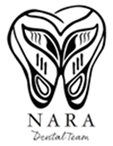 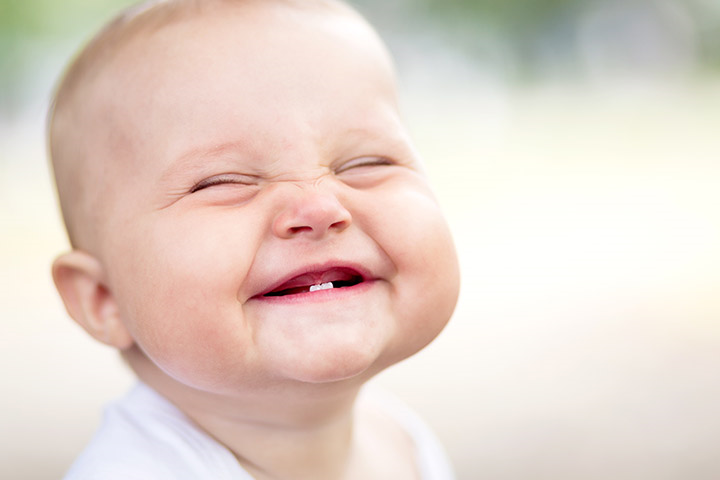 Baby Teeth and Baby Health
Signs, Symptoms, and Prevention
of Tooth Decay

By: Sally Wiedeman, EPDH, MBA
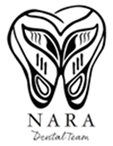 Eruption of Primary/Baby Teeth
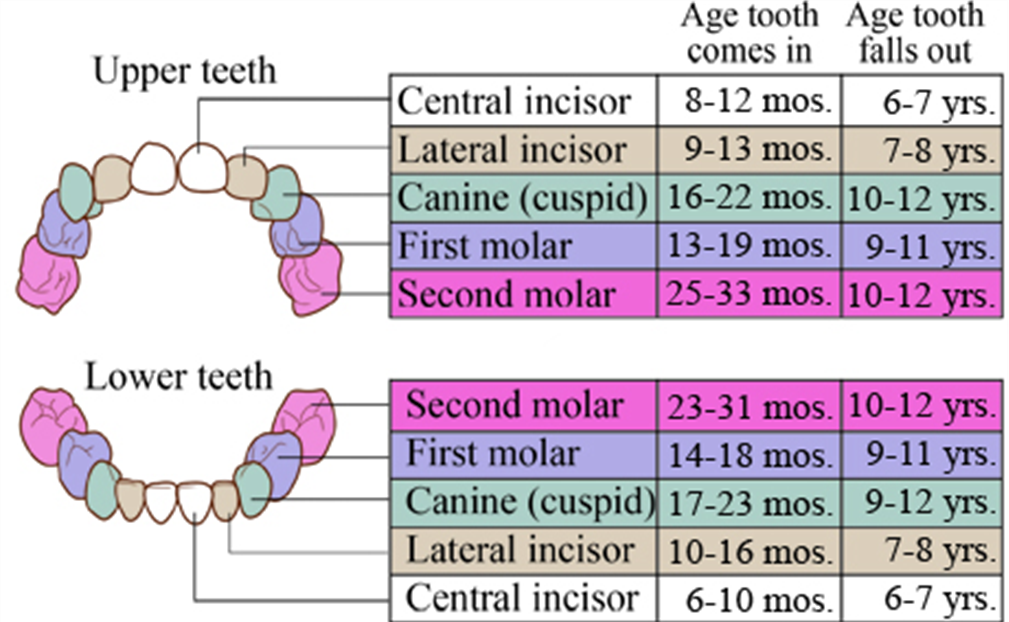 *AI/AN children develop teeth earlier*
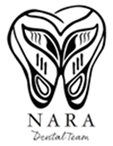 Eruption of Permanent Teeth
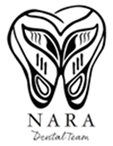 Mixed Dentition
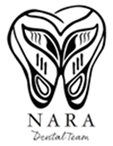 Why we need healthy baby teeth
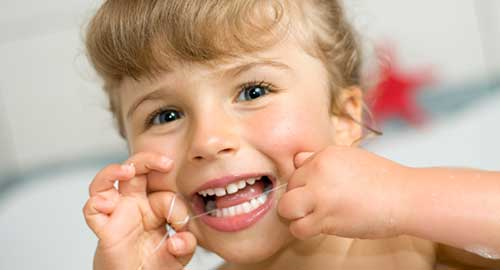 Space holder and act as a guide for erupting adult teeth
Aid in chewing
Provide structure for our face
Aid in speech patterns
Improves self-esteem
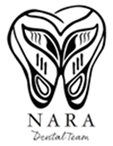 What can decay look like?
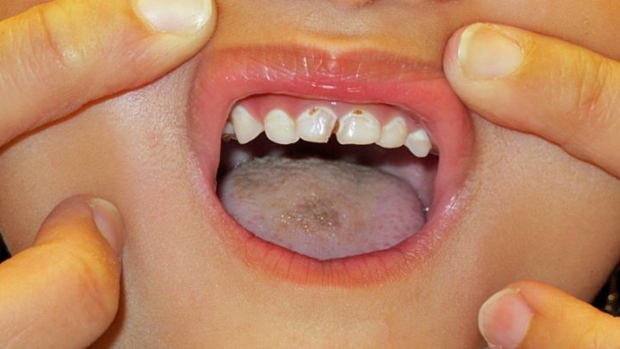 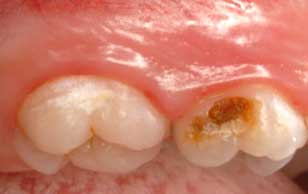 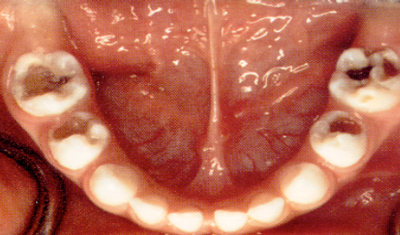 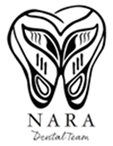 Signs & Symptoms
Tooth ache
Sensitivity
Yellow or brown spots on the teeth
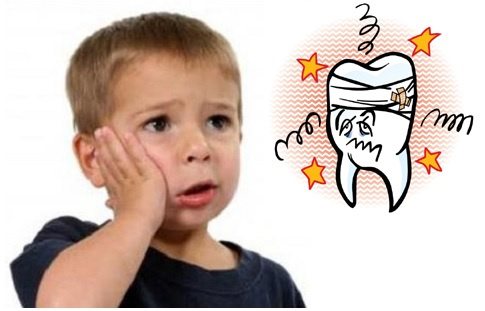 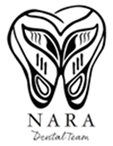 Causes
Bacteria in our saliva
Can be transferred from person to person

Sugar/Starches
Found in breastmilk

Poor oral hygiene

Acid reaction
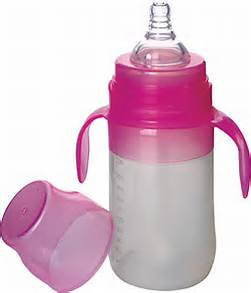 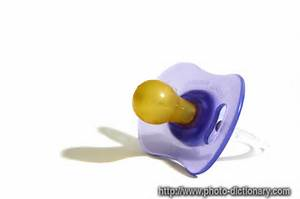 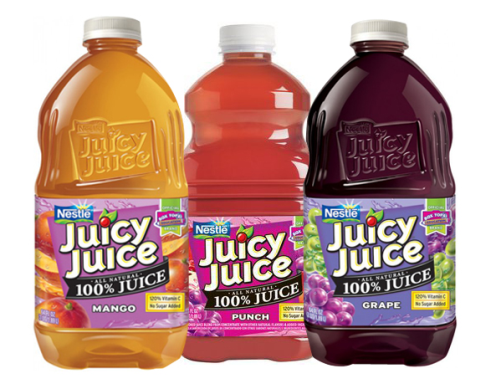 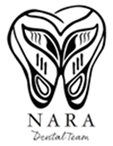 Prevention
Proper oral hygiene
Brushing daily
Flossing daily
Wiping mouth out after a bottle or breastfeeding
Drink water before bedtime

Regular screenings/check-ups with the dentist

Reduced sugar/starch diet

Sealants

Education
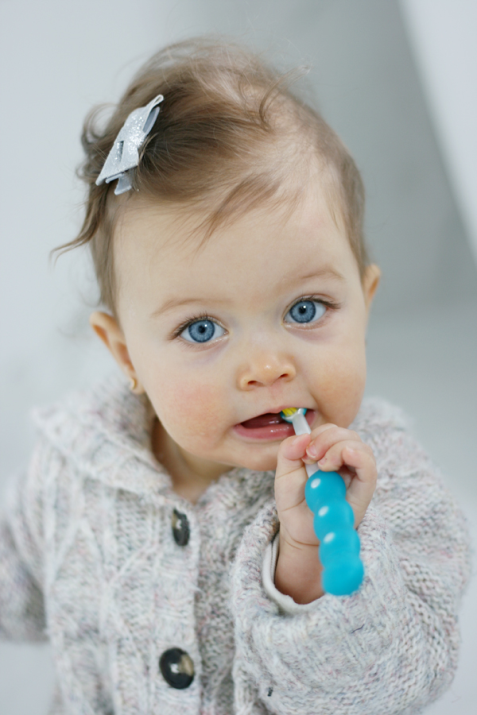 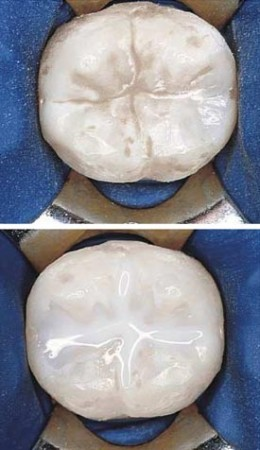 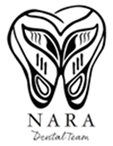 Questions?